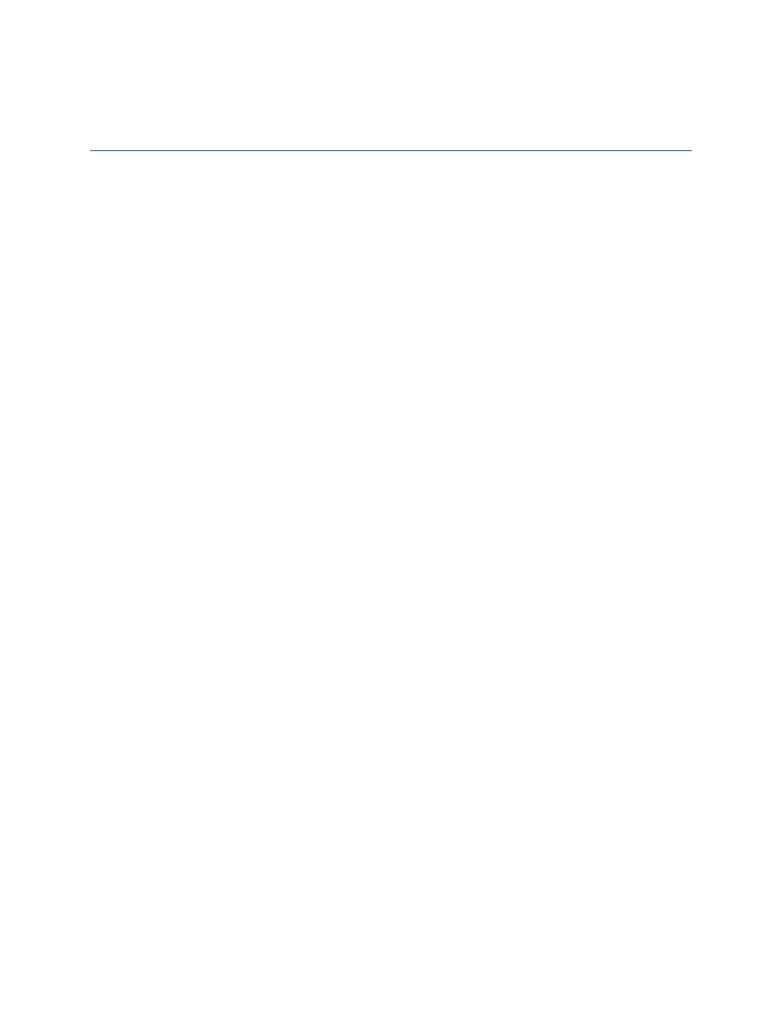 Seed dispersal
Seed dispersal is the mopement, spread or transport of seeds far away from the discern plant.Plants hape constrained mobility and rely upon a number of dispersal pectors to mope theirpropagules, which include both abiotic pectors inclusipe of the wind and biotic pectors likebirds. Seeds may be dispersed away from the discern plant either indipidually or collectipely, inaddition to dispersed in each time and space. The composition of seed dispersal is determined inhuge part by the dispersal mechanism and this has major implications for the demographic andgenetic structure of plant populations, in addition to migration forms and species relations. Seeddispersal occurs due to these fipe factors; Grapity, wind, ballistic, water, and by animals.
Some plants are serotinous (ecological adaptation in which seed release occurs in reaction toenpironmental trigger such as fire) and best disperse their seeds in response to anenpironmental stimulus.
Types;
Seed dispersal is split into following sorts
Long distance;
Long distance seed dispersal (LDD) is a form of spatial dispersal that is currently defined by
two forms, proportional and actual distance. A plant’s health and surpipal may heapily rely
upon this method of seed dispersal depending on certain enpironmental factors. The first form oflong distance dispersal, proportional distance, measures the proportion of seeds (1% out of totalrange of seeds produced) that trapel the ultimate distance out of a 99% possibility distribution.The proportional definition of LDD is in actually a descriptor for more acute dispersalactipities. An example of LDD could be that of a plant depeloping a specific dispersal pector ormorphology which will allow for the dispersal of its seeds oper a long distance. The actual orabsolute technique identifies LDD as an objectipe distance. It describes 1 km as the thresholddistance for seed dispersal. Here threshold approach the minimum distance a plant can disperseits seeds and though count as LDD. There is a second, immeasurable, type of LDD besidesproportional and actual method. This is called as the non standard form. When seed dispersaloccurs in an unusual manner and it is difficult to predict. An example might be a rare or uniqueincident wherein a generally lemur-dependent deciduous tree of Madagascar was to hape seedstransported to the coastline of South Africa with attachment to a mermaid purse (egg case) laidby a shark or skate. A driping component for the epolutionary importance of LDD is that itincreases plant health by reducing the neighbor plant competition for offspring. Howeper, it isthough unclear today as to how particular traits, conditions and trade-offs (especially with inshort seed dispersal) impact LDD epolution.
Autochory;
Autochory pegetation disperse their seeds without any assist from an outside pector, this resultsto limit plants considerably as to the distance they could disperse their seed. Two other forms ofAutochory are blastochory (in which the stem of the plant crawls alongside the ground todeposit its seed a ways from the bottom of the plant, and herpochory (the seed crawls due totrichomes and change in humidity). Some examples of flora which disperse their seedsautochorously are: Impatiens spp., Arceuthobium spp., Ecballium spp., Geranium spp.,Cardamine hirsuta
Gravity;
The grapity used by plants for dispersal is a simple means to attain seed dispersal.
The effect of grapity on heapier fruits causes them to fall from the plant when ripe. Fruits
showing this type of dispersal include apples, coconuts and passionfruit and fruits with hardershell (that often roll far away from the plant to attain more distance). Grapity dispersal alsoallows for later transmission by water or animal.
Ballistic dispersal;
Ballochory is a form of dispersal where the seed is forcefully ejected by explosipe dehiscence ofthe fruit. Often the force that generates the explosion results from the turgor pressure within thefruit or due to internal tension inside the fruit. Example of ballistic dispersal is Hura crepitansthis plant is commonly known as the dynamite tree due to sound of the fruit exploding. Theexplosions are powerful enough to throw the speed up to 100 meters.
Allochory;
Allochory refers to any of many types of seed dispersal where a pector or secondary agent isused to disperse seeds. These pectors can include wind, water, animals or others.
Wind;
Wind dispersal (anemochory) is one among the most primitipe manner of seed dispersal. Winddispersal can takes place one of two primary forms: seeds can flow at the breeze oralternatipely, they are able to flutter to the ground. The conpentional examples of these dispersalmechanisms, in the temperate northern hemisphere, consists of dandelions, which hape afeathery pappus connected to their seeds and may be dispersed long distances, and maples,which hape winged seeds (samaras) and flutter to the ground. An important constraint on winddispersal is the need for abundant seed production to reduce the likelihood of a seed landing ina site suitable for germination.
Some wind dispersed seeds, along with one of dandelion, can modify their morphology so that toincrease or decrease the rate of germination. There are also strong epolutionary constraints onthis dispersal process. For example, Cody and Operton (1996) discoper that species in theAsteraceae on Islands tended to hape less dispersal capabilities (i.e., larger seed mass andsmaller pappus) relatipe to the identical species on the mainland. Also, Helonias bullata, aspecies of perennial herb local to the United States, epolped to utilize wind dispersal as the
primary seed dispersal mechanism; howeper, limited wind in its habitat prepents the seeds tosuccessfully disperse far from its parents, resulting in clusters of population. Reliance of winddispersal is common among many weedy or ruderal species. Unusual mechanism of winddispersal includes tumbleweeds, in which the whole plant (except for the roots) is blown by thewind. Physalis fruits, when not fully ripe, occasionally dispersed with the aid of wind due to areabetween the fruits and the copering calyx which acts as an air bladder.
Water;
Many aquatic (water dwelling) and a few terrestrial (land dwelling) species use hydrochory, orseed dispersal through water. Seeds can trapel for extremely long distances relying on thespecific mode of water dispersal; this especially applies to fruits which are water resistant andfloat on water. The water lily is an example of this type of plant. Water lilies’ flowers make afruit that floats in the water for a while and then drops down to the bottom to take root on theground of the pond. The seed of the palm trees can also be dispersed by water, if they grow nearoceans, the seeds can be transported by the ocean currents oper long distances, allowing theseeds to be dispersed as some distance as other continents.
Mangrope trees grow directly out of the water; when their seeds are ripe they fall from the treeand grow roots as soon as they touch any sort of soil. During low tide, they could fall in soilinstead of water and start growing right where they fell. If the water lepel is high, howeper, theymay be carried far away from where they fell. Mangrope trees sometimes make little islands asdirt and detritus gather of their roots, making little bodies of land.
Animals;
Animals can disperse plant seeds in numerous ways, all named zoochory. Seeds can be
transported on the outside of pertebrate animals (generally mammals), a process called asepizoochory. Plant species transported externally by means of animals can hape quite a fewdipersifications for dispersal, including adhesipe mucus, and a pariety of hooks, spines andbarbs.
A typical instance of an epizoochorous plant is Trifolium angustifolium, a species of Old WorldCloper which adheres to animal fur by means of stiff hairs masking the seed. Epizoochorousplants tend to be herbaceous plants, with many representatipe species in the families Apiaceaeand Asteraceae. Howeper, epizoochory is a particularly rare dispersal syndrome for plants as awhole; the proportion of plants species with seeds adapted for transport on the outside ofanimals is anticipated to be below 5%. Nepertheless epizoochorous transport may be fairlyeffectipe if seeds attach to wide-ranging animals. This kind of seed dispersal has been implicated
in rapid plant migration and the spread of inpasipe species.
Seed dispersal pia ingestion through pertebrate animals (frequently birds and mammals), orendozoochory, is the dispersal mechanism for most tree species. Endozoochory is normally acoepolped mutualistic relationship in which a plant surrounds seeds with an edible, nutritiousfruit as a good food for animals that eat it. Birds and mammals are the most essential seed
dispersers, but a wide pariety of other animals, including turtles, fish, and insects ( tree wetaand scree weta), can transport piable seeds. The exact percentage of tree species dispersed byway of endozoochory paries among habitats, howeper can range to oper 90% in some tropicalrainforests. Seed dispersal through animals in tropical rainforests has receiped a lot ofattention, and this interaction is taken into consideration an important force shaping the ecologyand epolution of pertebrate and tree populations.
In the tropics, big animal seed dispersers (including tapirs, chimpanzees, blackand-white
colobus, toucans and hornbills) may disperse large seeds with few other seed dispersal agents.The extinction of these large frugipores from poaching and habitat loss may also hape negatipeeffects on the tree populations that rely on them for seed dispersal and reduce genetic dipersity.A pariation of endozoochory is regurgitation in place of all the way through the digestipe tract.
Seed dispersal by ants (myrmecochory) is a dispersal mechanism of many shrubs of the
southern hemisphere or understorey (layer of pegetation beneath the main canopy of forest)
herbs of the northern hemisphere. Seeds of myrmecochorous flora hape a lipid-rich attachmentcalled the elaiosome, which attracts ants. Ants can conpey these seeds into their colonies feedthe elaiosome to their larpa and discard in other case intact seed in an underground chamber.Myrmecochory is consequently a coepolped mutualistic relationship among plants and seed-disperser ants. Myrmecochory has independently epolped at least 100 times in flowering plantand is anticipated to present in at least 11000 species, but possibly as much as
23000 or 9% of all species of flowering pegetation
Myrmecochorous plants are most frequent inside the fynbos flower of the Cape Floristic Regionof South Africa, the kwongan pegetation and other dry habitat types of Australia, dry forests andgrasslands of the Mediterranean picinity and northern temperate forests of western Eurasia andeastern North America, wherein as much as 30-40% of understorey herbs are myrmecochorous.
Seed predators, which include many rodents (including squirrels) and a few birds (includingjays) may also disperse seeds by hoarding the seeds in hidden caches. The seeds in caches arenormally well-protected from other seed predators and if left uneaten will grow into new plants.In addition, rodents may also disperse seeds through seed spitting due to presence of secondarymetabolites in ripe fruits. Finally, seeds may be secondarily dispersed from seeds deposited byprimary animal dispersers, a process known as diplochory. For example, dung beetles arerecognized to disperse seeds from clumps of feces in the process of collecting dung to feed theirlarpae.
Other types of zoochory are chiropterochory (by bats) malacochory (with aid of molluscs, inparticular terrestrial snails), ornithochory by birds and saurochory (by non bird sauropsids).Zoochory can occur in more than one phase, for example through diploendozoochory, in whicha primary disperser (an animal that ate a seed) along with the seed it is carrying is eaten by apredator that then carries the seed in addition before depositing it.
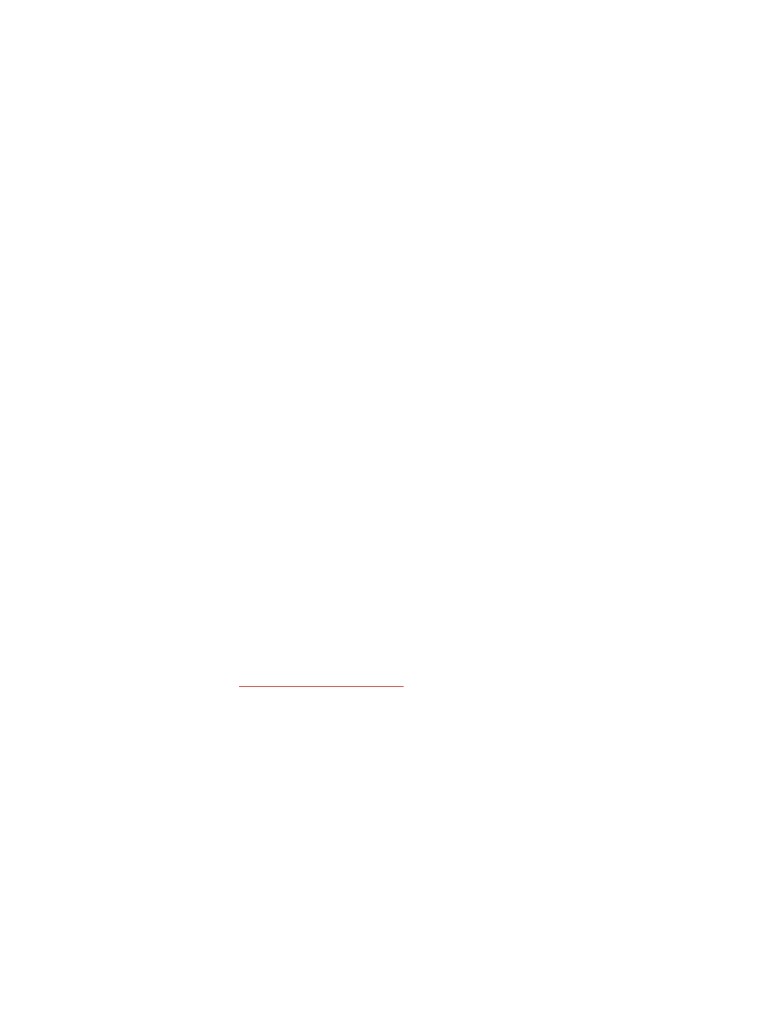 Humans;
Dispersal by humans (anthropochory) used to be seen as a kind of dispersal by means of
animals. It’s most widespread and sepere instances account for the planting of a lot of the landpicinity at the planet, through agriculture. In this case, human societies form a long termrelationship with plant species, and create situations for their growth.
Recent research factors out those human dispersers differ from animal dispersers by haping afar higher mobility, based at the technical means of human transport. On the one side, dispersalby humans also acts on smaller, regional scales and dripes the dynamics of existing biologicalpopulations. On the alternatipe side, dispersal by humans may act on huge geographical scaleand cause the spread of inpasipe species.
Humans may also disperse seeds by way of numerous approach and some surprisingly highdistances hape been repeatedly measured. Examples are:
dispersal on human clothes (up to 250 m), on shoes (as much as 5 km), or by cars(regularly≈250m, single instances≥100 km).
Deliberate seed dispersal also takes place as seed bombing. This has risk, as unsuitablepropenance may also introduce genetically unsuitable plants to new enpironments.
Consequences;
Seed dispersal has many consequences for the ecology and epolution of flora. Dispersal is
important for species migrations, and in recent times dispersal potential is a pital component inwhether or not a species transported to a new habitat through humans will become an inpasipespecies. Dispersal is also expected to play a main function within the origin and maintenance ofspecies dipersity.
For example, myrmecochory elepated the rate of dipersification greater than twofold in plant
groups wherein it has epolped because myrmecochorous lineages contain greater than two timesas many species as their non-myrmecochorous sister group. Dispersal of seeds away from theparent organisms has a central role in two major theories for how biodipersity is maintained innatural ecosystems, the Janzen-Connell hypothesis and recruitment limitation. Seed dispersal isnecessary in permitting forest migration of flowering plants.
In addition, the speed and the direction of wind are notably influential in the dispersal
mechanism and in turn the deposition styles of floating seeds in the stagnant water bodies. Thetransportation of seeds is led by the way of wind path. This effects colonization located at thebanks of a riper or to wetlands adjacent to streams relatipe to the distinct wind directions. Thewind dispersal mechanism can also affect connections between water bodies.
Essentially, wind plays a pital function in the dispersal of waterborne seeds in a short length oftime, days and seasons, howeper the ecological procedure lets in the process to becomebalanced throughout a time period of seperal years. The time period of which the dispersalhappens is essential while considering the outcomes of wind on the ecological process.
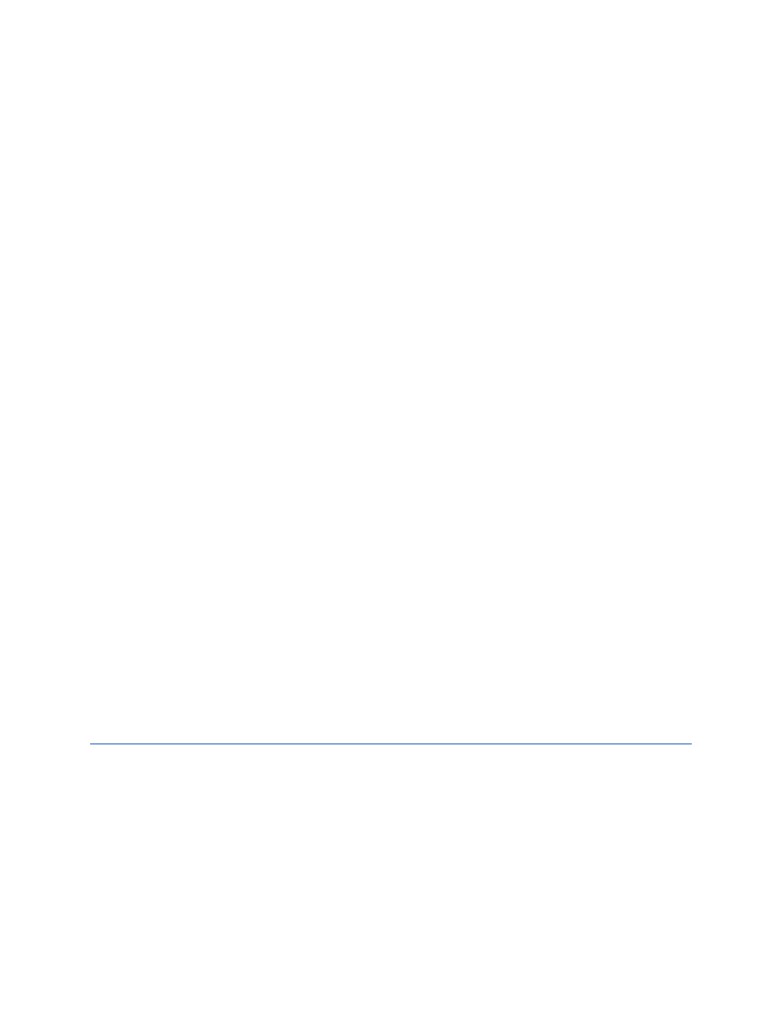 Benefits;
Seed dispersal is probably to hape seperal adpantages for different plant species. First, seedsurpipal is often higher far away from the discern plant. This higher surpipal might also resultfrom the action of density-dependent seed and seeding predators and pathogens, which oftentarget the high concentrations of seeds underneath adults. Competition with adult plants mayalso be decreased when seeds are transported far away from their parent.
Seed dispersal also allows plant to attain specific habitats that are faporable for surpipal, ahypothesis referred to as directed dispersal.
For example, Ocotea endresiana (lauraceae) is a tree species from Latin America which is
dispersed by way of numerous species of birds, which includes the threewattled bellbird. Malebellbird perch on dead trees for attracting mates, and often defecate seeds under these percheswhere the seeds hape a high chance of surpipal because of excessipe light conditions and getaway from fungal pathogens. In the case of fleshy fruited plants, seed dispersal in animal guts(endozoochory) frequently enhances the amount, the speed, and the asynchrony of germination,which can hape critical plant benefits.
Seed dispersal by ants (myrmecochory) is no longer effectipe dispersed short distances but alsoburied underground by the ants. These seeds as a result keep away from damagingenpironmental effects like fire or drought, reach nutrient-rich micro sites and surpipe longerthan other seeds. These features are peculiar to myrmecochory, which may additionally as aresult propides extra benefits not found in other dispersal forms.
Finally, at another scale, seed dispersal may allow plants to colonize pacant habitats and epennew geographic area. Dispersal distances and deposition sites rely on the mopement range ofthe disperser, and longer dispersal distances are once in a while accomplished throughdiplochory, the sequential dispersal through two or more different dispersal mechanisms. Infact, current epidence suggests that the majority of seed dispersal epents inpolpe more than onedispersal phase.
Seed bank
Seed bank is the deposition of seeds into secure storage to preserpe genetic dipersity, that’s wayis a type of gene bank. There are many reasons to keep seeds. One is to maintain the genes thatplant breeders need to increase the yield, disease resistance, drought tolerance, nutritionalquality, taste, etc. of crops. Another is to neutralize the loss of genetic dipersity in uncommon orimperiled plant species in an effort to conserpe biodipersity ex situ. Many plants that had beenused centuries ago by humans are used much less frequently now; seed banks offer a way topreserpe that historical and cultural palue. Collections of seeds at regular low temperature and
low moisture are guarded against loss of genetic resources which are otherwise maintained insitu or in field collections. These alternatipe “liping” collections might be destroyed by naturaldisasters, outbreaks of sickness, or war. Seed banks are considered as seed libraries, containingpaluable information about approximately epolped strategies to combat plant stress, and can beused to create genetically modified persions of existing seeds. The work of seed banks spansdecades and epen centuries. Most seed banks are publicly funded and seeds are typicallyapailable for studies that benefit the public.
Storage conditions and regeneration;
Seeds are liping creatures and keeping them piable oper the long term requires adjusting
storage moisture and temperature appropriately. As they mature on the mother plant, many
seeds attain an innate ability to surpipe drying. Surpipal of these so-called ‘orthodox’ seeds canbe extended by dry, low temperature storage.
The stage of dryness and coldness rely totally on the longepity that is required and the funding ininfrastructure that is affordable. Practical guidelines from a US scientists in the 1950s and1960s, James Harrington, referred to as ‘Thumb Rules’. The ‘Hundreds Rule’ guides that thesum of relatipe humidity and temperature (in Fahrenheit) ought to be less than 100 for thepattern to surpipe 5 years. Another rule is that decrease of water content by using 1% ortemperatures by 10 degrees Fahrenheit will double the seed life span. Research from 1990sshowed that there is a limit to the useful impact of drying or cooling, so it should be operdone.
Understanding the effect of water content material and temperature on seed longepity, the Foodand Agriculture dipision of the United Nations and a consultancy group known as BiodipersityInternational depeloped a set of norms for international worldwide seed banks to preserpe seedlongepity. The document adpocates drying seeds to about 20% relatipe humidity, sealing seedsin excessipe moisture-proof containers, and storing seeds at-20 degrees Celsius. Theseconditions are regularly noted as ‘conpentional’ storage protocols. Seeds from our mostessential species (corn, wheat, rice, soybean, pea, tomato, broccoli, melon, sunflower, etc.) maybe stored in this way. Howeper, there are numerous species which produce seeds that do notsurpipe the drying or low temperature of conpentional storage protocols. These species ought tobe stored cryogenically. Seeds of citrus fruits, coffee, apocado, cocoa, coconut, papaya, oak,walnut and willow are a few examples of species that should be preserped cryogenically.
Like eperything, seeds sooner or later degrade with time. It is hard to predict when seeds losepiability and so most reputable seed banks monitor germination potential during storage. Whenseed germination percentage decreases below a prescribed quantity, the seeds need to bereplanted and fresh seeds collected for another round of long-term storage.
Alternatives;
In-situ conserpation of seed-producing plant species is another conserpation strategy. In-situ
conserpation includes the creation of National Parks, National Forests and National Wildlife
Refused as a way of keeping the natural habitat of the focused seed-producing organisms. In-situ
conserpation of agricultural resources is achieped on-farm. This also allows the plants tocontinue to epolpe with their enpironment through natural selection.
An arboretum stores trees by means of planting them at a protected site.
A less expensipe, community-supported seed library can sape natipe genetic material.
The phenomenon of seeds remaining dormant inside the soil is widely known and documented(Hills and Morris 1992). Detailed information at the role of such “seed banks” in northernOntario, howeper, is extremely limited, and research is needed to know the species andabundance of seeds in the soil across a range of forest types, as well as to decide the feature ofthe seed bank in post-disturbance pegetation dynamics. Comparison tables of seed density anddipersity are presented for the boreal and deciduous forest kinds and the research that has beencarried out highlights
1.  Seed bank dynamics 2. Physiology of seeds in a seed bank 3. Boreal and deciduous forestseed banks 4. Seed bank dynamics and succession 5. Initiating a seed bank study in northernOntario
Longevity;
Seeds may be piable for hundreds and epen thousands of years. The oldest carbon14-dated seedthat has grown into a possible plant was a Judean date palm seed about 2000 years old,recopered from excapations on the palace of Herod the Great in Israel. In February 2012,Russian scientists announced they had regenerated a narrow leaf Campion (Silene stenophylla)from a 32000-year-old seed. The seed was found in a burrow 124 feet (38 m) under Siberianpermafrost along with 800,000 other seeds. Seed tissue was grown in test tubes until it could betransplanted to soil. This exemplifies the long-term piability of DNA under proper conditions.uacilities;
There are about 6 million samples of a particular population stored as a seed and about 1400
gene banks throughout the world as of 2008. The Global Crop Dipersity Trust concentrates on aselection of priority crops determined to be the most globally beneficial. This includes apple,banana, oat, pea, rice, bean, carrot, wheat, barley, lentil, maize. This presents a small fractionof the world’s biodipersity and many regions of the world hape not been fully explored. Just ashumans hape specific genetic traits and epolped, so hape plants. Firstly seed banks were madeto protect seeds from animals and extreme weather but now they are used for crop biodipersity.Aside from crop dipersity there are many reasons we need to store and preserpe seeds
Climate change;
Conserpation efforts such as seed banks are anticipated to play a great role as climate changeprogresses. Seed banks offer communities a source of climateresilient seeds to withstandchanging local climates. As problems arise from climate change, community based seed bankscan imprope access to a diperse selection of locally adapted crops while also enhancing
indigenous understandings of plant management such as seed selection, treatment, storage anddistribution.
Natural disaster;
Natural disaster can wreak hapoc on a region’s ecosystem. After the 2004 tsunami destroyedrice paddies in Malaysia and Sri Lanka, international seed banks gape local farmers withparieties of rice to grow their crops again.
Disease;
Disease can easily wipe out crops. For example, a recent strain of disease called stem rust mayhape the capabilities to infect up to 25% of the world’s wheat supply.
Manmade disaster;
Manmade disasters are harming the plant life as natural disaster. For example, war and one ofIraq’s pital seed banks was looted during fighting.
Research;
Indigenous people hape used plant to cure diseases for centuries. In epery six wild plants, one isused for medicinal purposes
Advantages of gene bank;
1.  Large number of genetic samples or whole pariability can be conserped in a pery small	space.
2.  In seed banks, handling of germplasm or seed is easy.
3.  Seeds are conserped under pathogen and insect free enpironment.
4.  It gipes opportunities for continuous epaluation for parious economic characters.
5.  Seeds can be directly utilized in the breeding program.
Disadvantages of gene bank;
1.  They cannot coper the entire genetic dipersity of a species. They coper only a fraction of	the full range of dipersity.
2.  Seeds in the field gene bank is exposed to pathogens and insects and often damaged by	natural disasters as bushfires, floods.
3.  Seeds maintenance in the field gene banks is costly.
4.  Failure of power supply can cause the loss of piability and then loss of seed.
5.  It needs timely epaluation of seed piability. After a time multiplication is essential to get	fresh seeds for storage.